DISTRIKTETS MÅL FOR 2014-2015
OPPRETTHOLDE OG ØKE MEDLEMSTALLET
SKAPE GODE FELLESSKAP HVOR FLERE HENDER SKAPER MER
GJØRE ROTARY SYNLIG GJENNOM LOKALE OG INTERNASJONALE PROSJEKTER
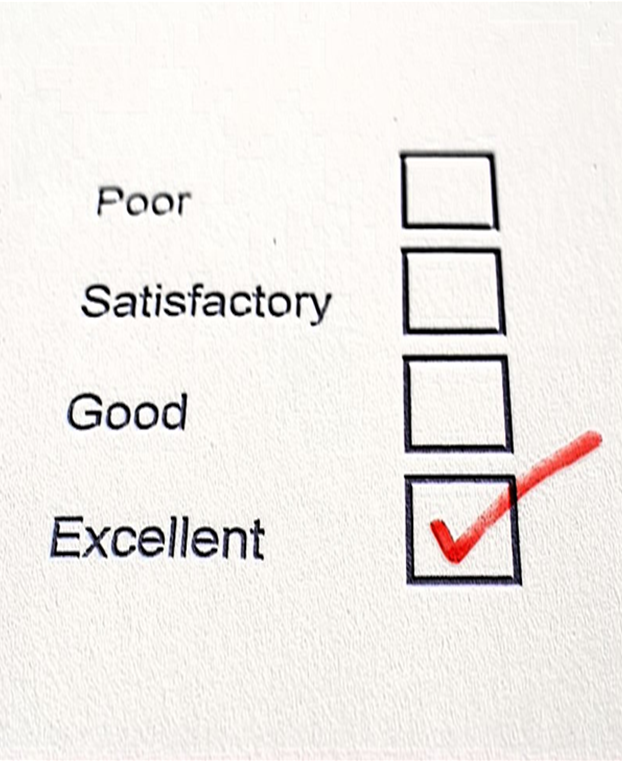 [Speaker Notes: I would like to share the survey’s findings with you.
Overwhelmingly, Rotarians:  <click>
Agree with the priorities and goals of the strategic plan  <click>
Are increasingly aware of the need for strategic planning <click>
Support the actions and initiatives that Rotary has pursued in relation to the strategic plan]